LEISURE TIME
1
Unit
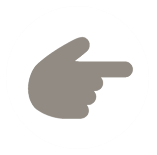 LESSON 6: SKILLS 2
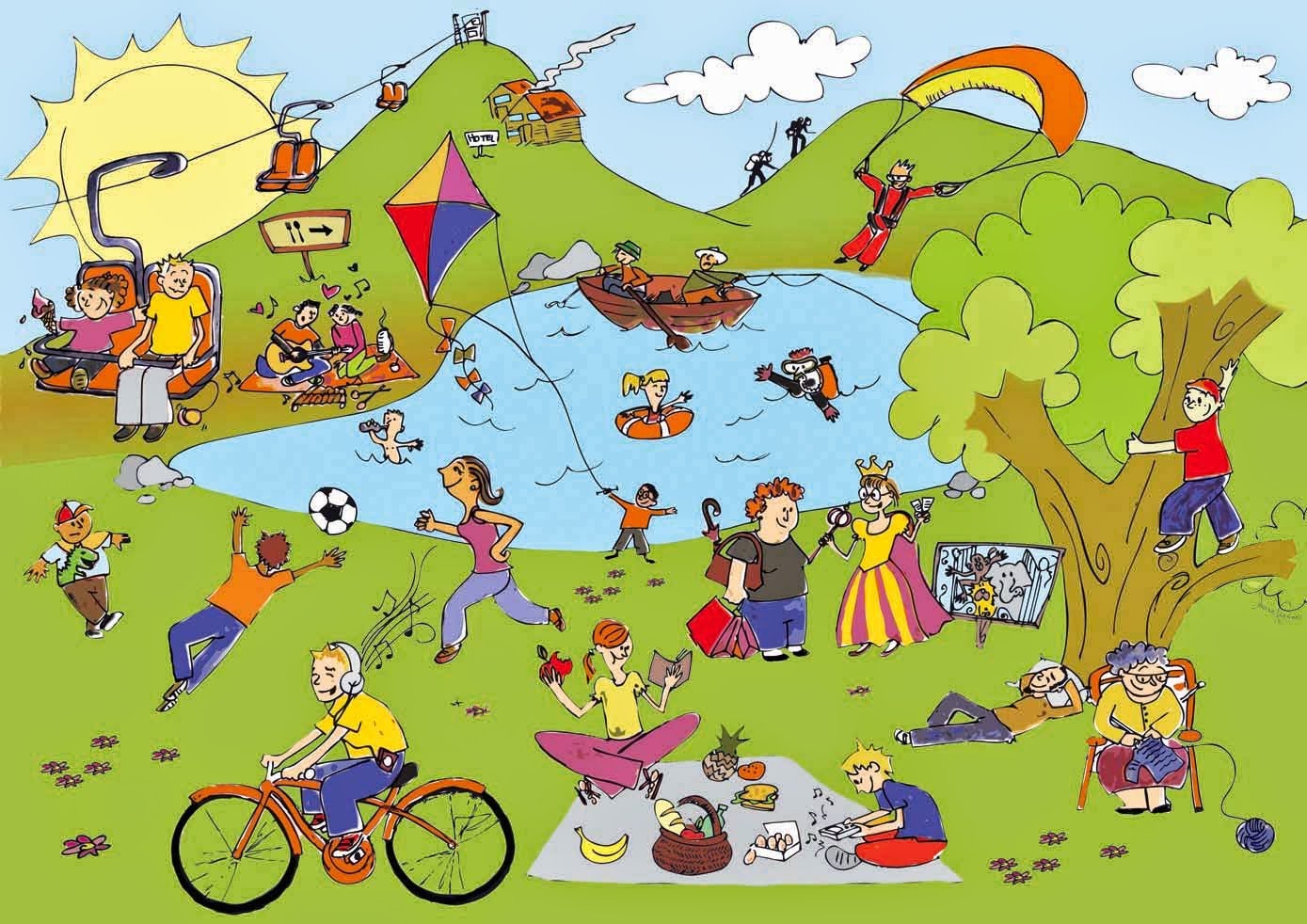 1
WARM-UP
How to play:
One student goes to the board and gets one activity from the teacher.
This student acts the activity without saying.
The rest of class guess the activity.
HOT SEAT
PRE-LISTENING
1
Answer the questions.
1. In your opinion, what activities can we do with our friends in our leisure time? 
2. Why should we spend time 
with our friends?
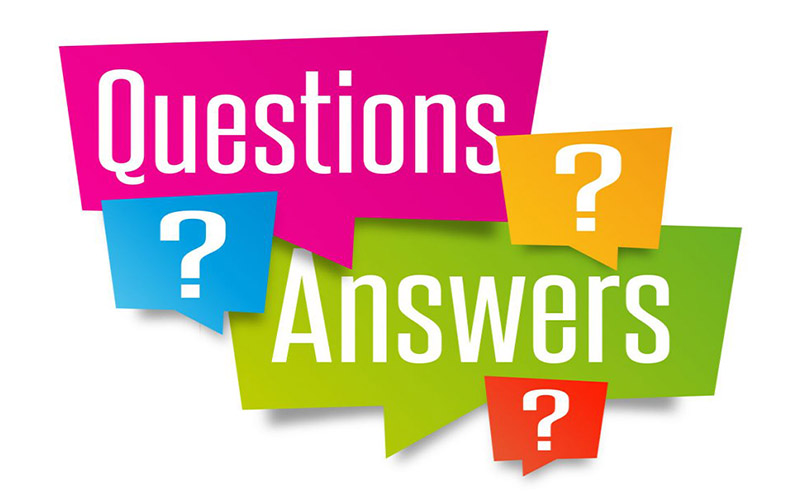 LISTENING
2
Listen to an interview with Mark about his leisure activities. Choose the correct answer.
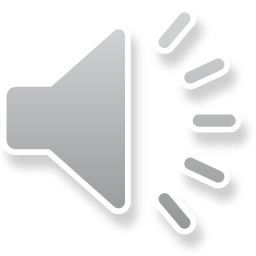 1. When does Mark usually have free time? 
A. At weekends. 		B. On Sundays. 		C. On Saturdays. 

2. Who does he spend his free time with? 
A. His neighbours and friends. 
B. His family and relatives.C. His family and friends.
PRACTICE
Listen to the interview again. Fill in each blank in the table with no more than two words.
3
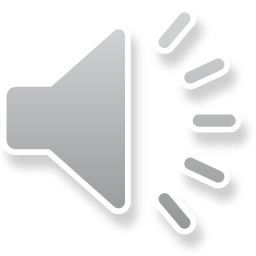 video
cinema
shape
park
bike ride
places
WRITING
4
Work in pairs. Ask and answer the questions.
Sample answers
Questions
1. When do you usually have free time? 
2. What do you usually do with your friends in your free time? 
3. Why do you do these activities?
1. I often have free time at the weekend.
2. Sometimes I hang out with my friends in our favourite café.
3. Because it’s the time that we can talk with each other.
WRITING
5
Write an email (80 - 100 words) to a penfriend to tell him / her about what you usually do with your friends in your free time. Use your answers in 4. 
Start and end the email as follows:
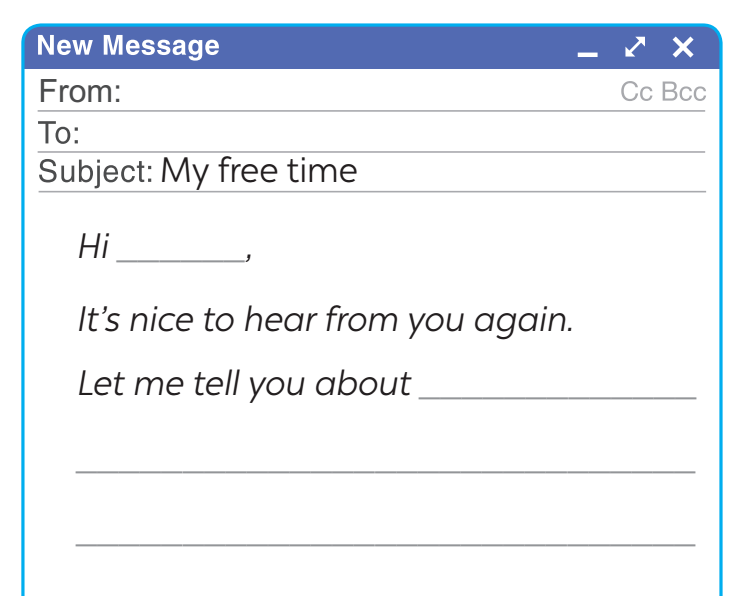 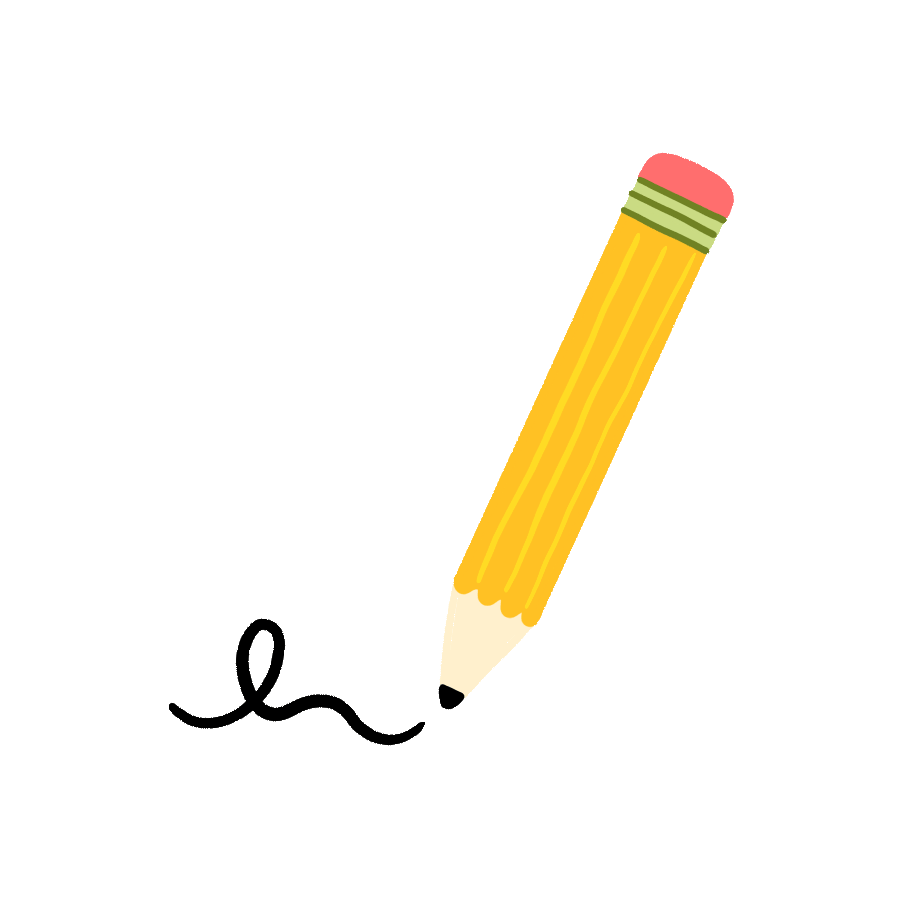 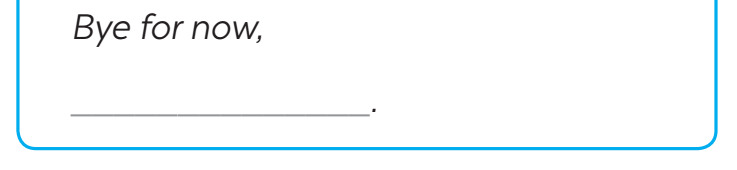 CONSOLIDATION
1
Wrap-up
What have we learnt in this lesson?
Listen to someone talking about their leisure activities
Write an email to talk about leisure activities
CONSOLIDATION
2
Homework
Do exercises in the workbook.
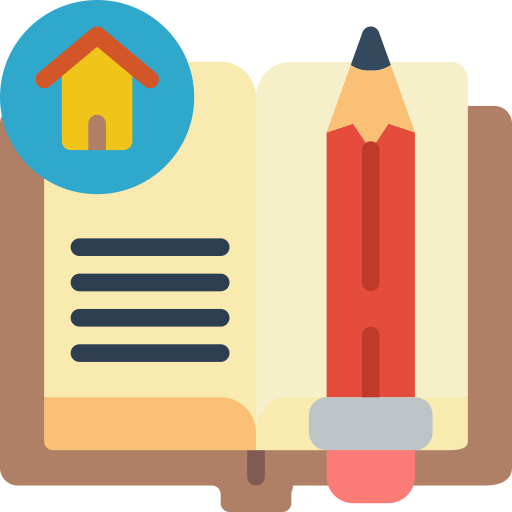 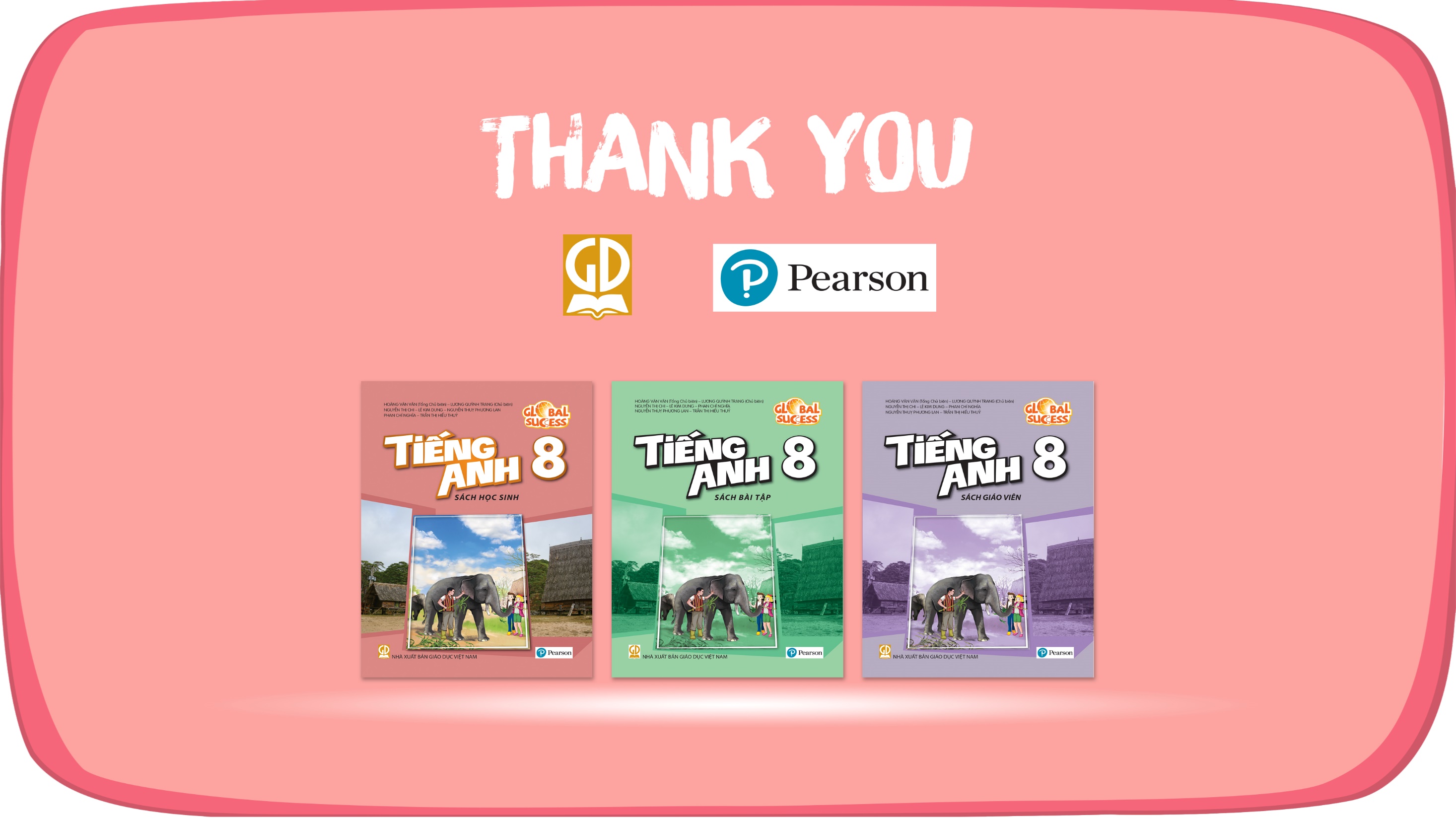 Website: hoclieu.vn
Fanpage: facebook.com/www.tienganhglobalsuccess.vn/